ROUTINE HEALTH INFORMATION SYSTEMS
A Curriculum on Basic Concepts and Practice
MODULE 9:
RHIS Performance Assessment
SESSION 2:
Overview of the RHIS Rapid Assessment Tool
The complete RHIS curriculum is available here: https://www.measureevaluation.org/our-work/ routine-health-information-systems/rhis-curriculum
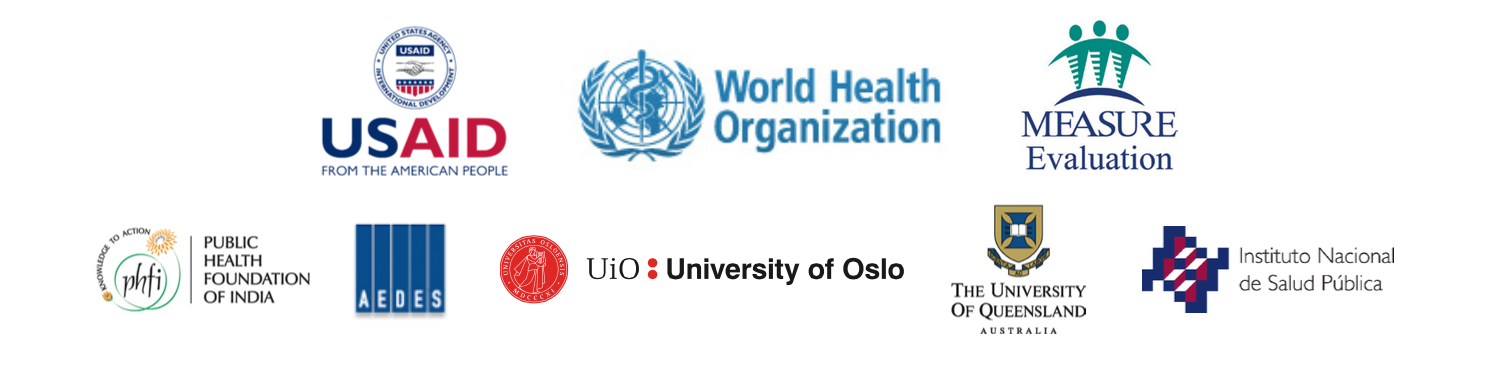 Learning Objectives
Objectives
Participants will be able to:
Describe the RHIS Rapid Assessment Tool 
Know how and when to implement this tool and score and analyze results
Understand how the tool’s results can be used for action planning
2
Topics Covered
Topics Covered
RHIS Rapid Assessment Tool 
Implementation, including workshop preparation, selecting participants, and outlining the process
Scoring, analysis, and interpretation of results
Action planning using the tool’s results
3
Operationalization of Standards
How to Put the Standards  to Use:  A Rapid Assessment Tool to Facilitate Assessment and Planning
Identify gaps in information systems, by measuring adherence to the identified standards
Create system strengthening operational plans to fill gaps and bring the systems up to standard
Operationalize as part of “Health Data Collaborative”
Integrate in existing performance assessment methods–e.g., PRISM
If appropriate, link with other broader M&E assessments (WHO M&E assessment and planning tool) 
Integrate in existing RHIS training curricula –e.g., MEASURE Evaluation RHIS Training Curriculum 
Test operationalization in 2 countries (MEASURE Evaluation)
4
Standards for RHIS Rapid Assessment Tool
Checklist to Measure Adherence to Standards
Specific to level of the health system
Community, health facility, subnational level (e.g., district, region), national level
100+ unique standards across 4 domains and many subdomains
Country stakeholders review and discuss the standards and agree to what extent the standards are met for country information systems
Excel-based tool with automated dashboards for analysis and use of findings
Guidelines document to guide implementation of the tool
5
RHIS Rapid Assessment Tool
When to Implement It
Regularly at intervals―i.e., at the beginning of the 5-year planning cycle―to inform strategic planning 
Part of a larger performance assessment (e.g., PRISM)
Stand-alone implementation
Ad hoc/as needed prior to information system reform initiatives, as a needs assessment to guide the reform process
As follow-up of broader M&E assessments, such as the WHO M&E assessment and planning tool
6
RHIS Rapid Assessment Tool
How to Implement It
Facilitator-guided workshop, wherein groups of stakeholders review and discuss standards
Derive consensus to assign scores to standards that measure the extent to which the standards are met in country systems
Stakeholder groups are specific to level of the health system and members of the groups represent the different levels
Checklist can also be completed individually and sent to central authorized personnel for synthesis and aggregation
For more precise scoring, visits to levels can be made to complete the checklists with stakeholders at each level
7
RHIS Rapid Assessment Tool
Intended Users: Who Can Apply the Tool?
This tool does not require special skills to administer, though ideally it is administered by RHIS staff with knowledge of the local information system.  
Staff such as RHIS managers, program managers, and data managers from the national or regional level are good examples of staff who can easily use and apply the tool.  
Consult the “Guidelines on Implementation” for more information on appropriate staffing for administration of the tool.
8
RHIS Rapid Assessment Tool
Scoring Adherence to Standards
Each standard is judged against the local information system to determine the extent to which it adheres to global best practices.
Likert scale for agreement that standard is met in-country:
1 = Not present, needs to be developed
2 = Needs a lot of strengthening
3 = Needs some strengthening
4 = Already present, no action needed
5 = No answer/not applicable 
Responses are averaged across domains and levels of the health system and overall.
9
RHIS Rapid Assessment Tool
Data Entry
Use drop-down lists to select the appropriate standardized response.
Embellish response selection with rationale in the comments section (comments are automatically aggregated by the tool to facilitate analysis of results).
Follow instructions to combine workbooks from different stakeholder groups to compile the data.
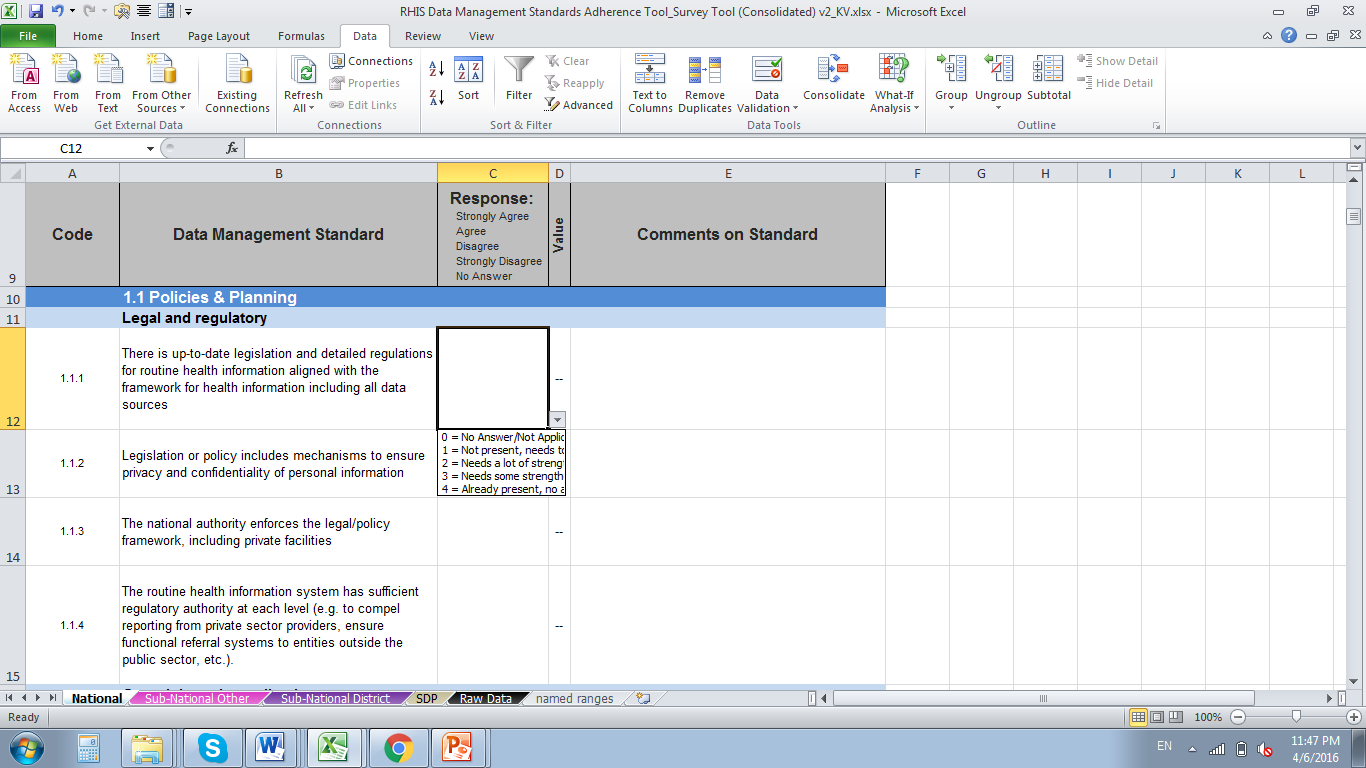 10
RHIS Rapid Assessment Tool
Analysis
100% bar charts derived automatically by the Excel-based tool show color-coded areas that are judged as failing to meet the global standard.
Review associated comments.
11
RHIS Rapid Assessment Tool
Analysis
Aggregate results by domain and subdomain.
Aggregate results by health system level.
12
[Speaker Notes: Ask participants to interpret this graph.
Call attention to the orange and green parts compared with the previous graph, and ask participants to comment.]
RHIS Rapid Assessment Tool
Action Plan for System Strengthening (see Module 10)
Identify gaps 
Derive solutions to  address gaps (prioritize as needed if resources are insufficient to address all gaps)
Determine responsible agency/staff (must have technical skill and relevant authority)
Determine timeline (ensure the timeline is manageable)
Determine approximate budget and source of funding (e.g., Health Data Collaborative)
Assign agency to monitor implementation and report to stakeholders on progress (e.g., HMIS TWG)
Publish stand-alone plan or integrate in larger HIS strategic plan  
Make available to stakeholders
13
RHIS Rapid Assessment Tool
Guidelines Document
Present detailed information on standards by domains, subdomains, and health system levels
In-depth description of: 
Method for implementing the tool
Data entry and analysis
Compilation of results
Development of system strengthening work plan
14
RHIS Rapid Assessment Tool
Tool Demonstration
15
[Speaker Notes: Facilitator: Open an Excel file with a complete RHIS RAT tool filled out and show how to enter the data, the variety of outputs, and how to interpret the outputs.]
This presentation was produced with the support of the United States Agency for International Development (USAID) under the terms of MEASURE Evaluation cooperative agreement AID-OAA-L-14-00004. MEASURE Evaluation is implemented by the Carolina Population Center, University of North Carolina at Chapel Hill in partnership with ICF International; John Snow, Inc.; Management Sciences for Health; Palladium; and Tulane University. The views expressed in this presentation do not necessarily reflect the views of USAID or the United States government.
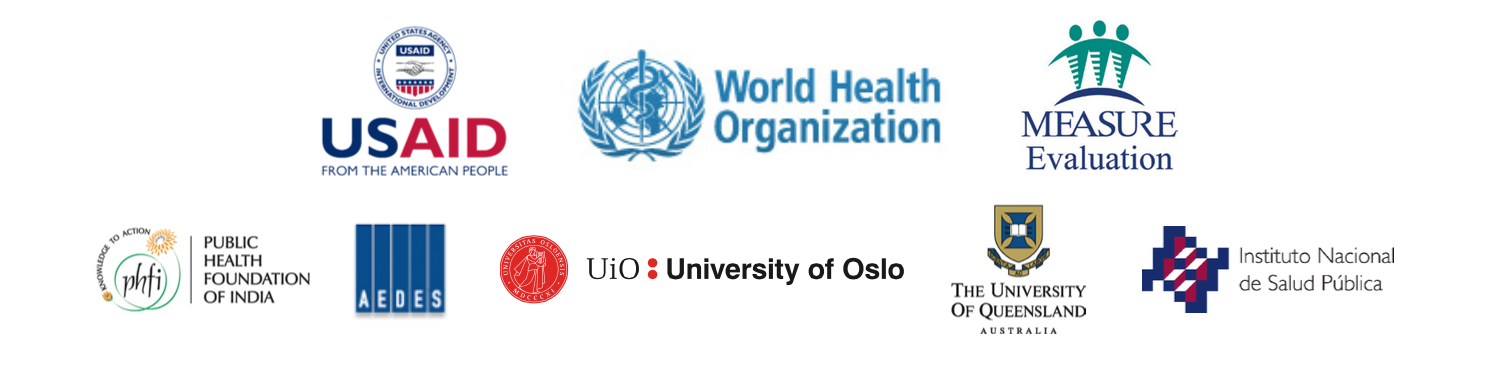 16